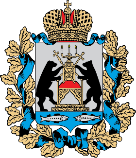 КОМИТЕТ ПО ВНУТРЕННЕЙ ПОЛИТИКЕ НОВГОРОДСКОЙ ОБЛАСТИ
О планируемых изменениях 
в Порядок предоставления субсидий ТОСам
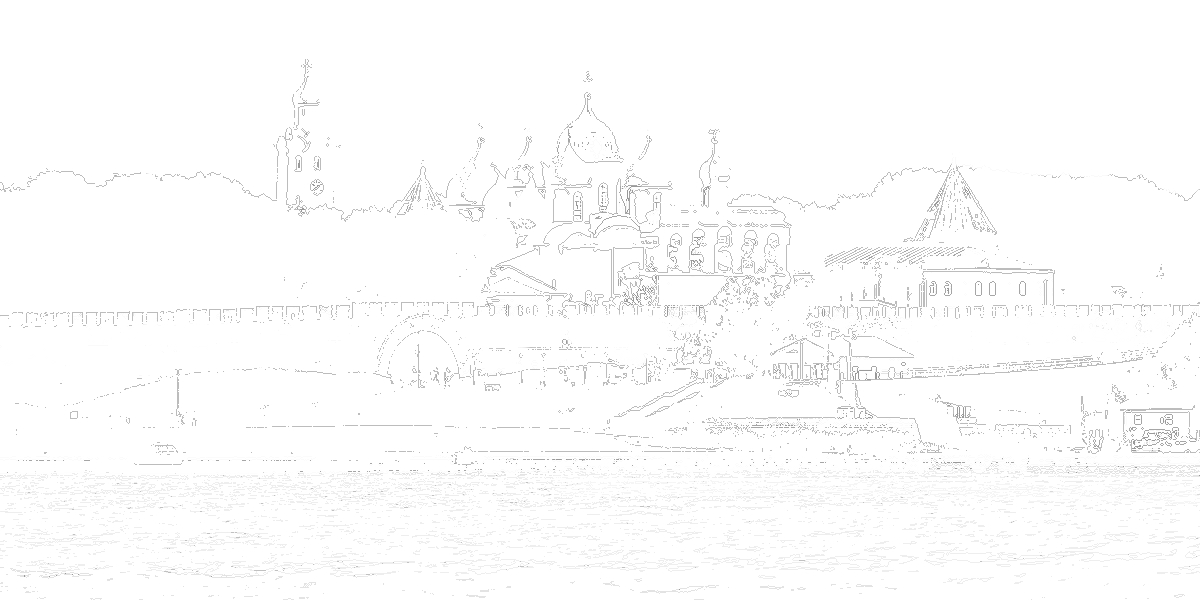 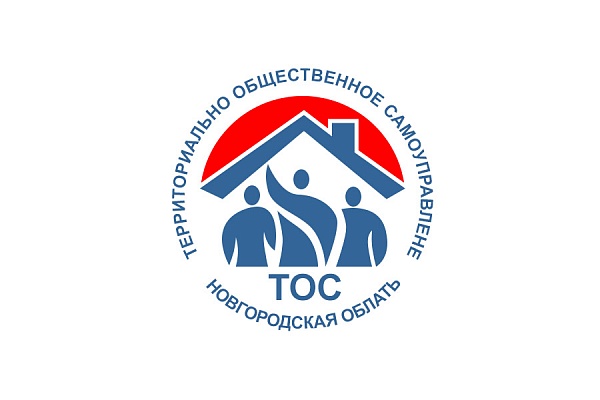 02
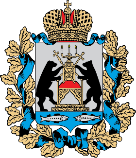 КОМИТЕТ ПО ВНУТРЕННЕЙ ПОЛИТИКЕ  НОВГОРОДСКОЙ ОБЛАСТИ
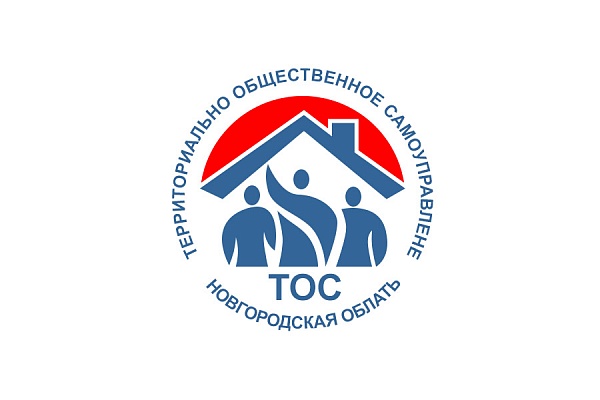 ТОС – 2022
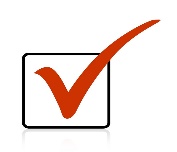 В 2022 году на реализацию проектов ТОС по государственной программе «Государственная поддержка развития местного самоуправления на 2019-2026 годы» предусмотрено 22,8  млн. рублей
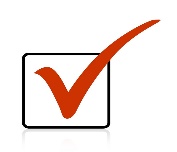 В 2022 году плановый показатель – реализация 152 проектов
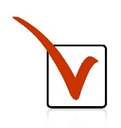 Предельный уровень софинансирования объема расходного обязательства на реализацию проекта ТОС за счет средств субсидии составляет 85 %
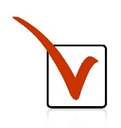 Объем субсидии на один проект ТОС, включенный в муниципальную программу развития территорий, для поселения, муниципального округа, городского округа не может составлять более 150,0 тыс. рублей
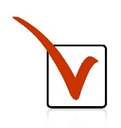 Уровень софинансирования объема расходного обязательства на реализацию проекта ТОС из средств местного бюджета составляет 15 % (26,5 тыс. рублей)
03
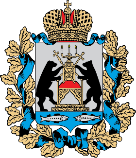 КОМИТЕТ ПО ВНУТРЕННЕЙ ПОЛИТИКЕ  НОВГОРОДСКОЙ ОБЛАСТИ
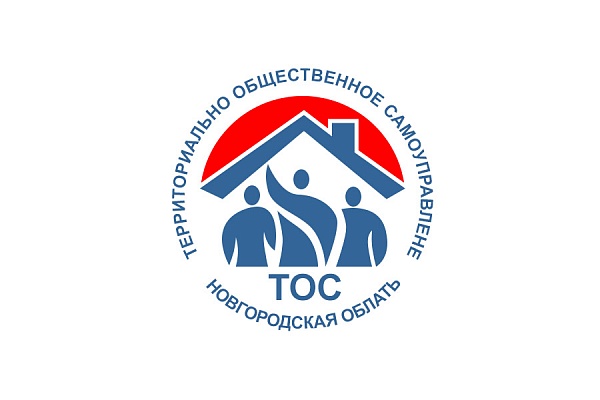 Количество заявок на конкурс
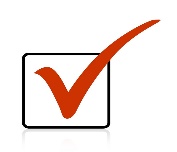 Реализация в границах одного поселения, где создано от 2 до 4 ТОС – не более одного проекта ТОС
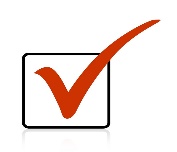 Реализация в границах одного поселения, где создано от 5 до 10 ТОС –                        не более двух проектов ТОС
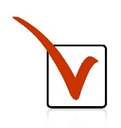 Реализация в границах одного поселения, где создано от 11 и более ТОС – не более трех проектов ТОС
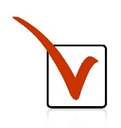 Реализация в границах городского округа Великий Новгород – не более 10 проектов ТОС
04
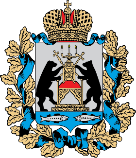 КОМИТЕТ ПО ВНУТРЕННЕЙ ПОЛИТИКЕ  НОВГОРОДСКОЙ ОБЛАСТИ
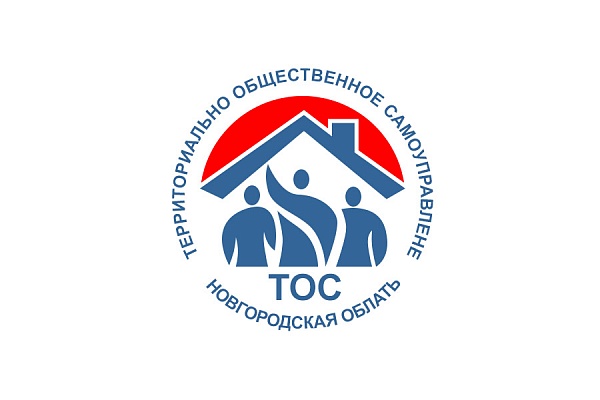 Количество заявок на конкурс
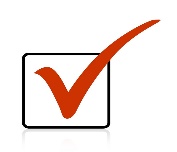 Волотовский муниципальный округ может реализовать 4 проекта ТОС:
Волотовский территориальный отдел    	– создано 5 ТОС – 2 проекта
Ратицкий территориальный отдел           	– создано 3 ТОС – 1 проект
Славитинский территориальный отдел 	– создано 4 ТОС – 1 проект
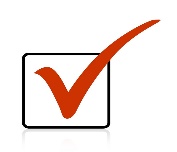 Марёвский муниципальный округ может реализовать 4 проекта ТОС:
бывшее Велильское сельское поселение	 – создано 2 ТОС – 1 проект
бывшее Марёвское сельское поселение	 – создано 3 ТОС – 1 проект
бывшее Моисеевское сельское поселение – создано 2 ТОС – 1 проект
бывшее Молвотицкое сельское поселение – создано 4 ТОС – 1 проект
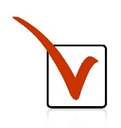 Солецкий муниципальный округ может реализовать  8 проектов ТОС:
Солецкий территориальный отдел 		– создано 20 ТОС – 3 проекта
Выбитский территориальный отдел 		– создано 6 ТОС   – 2 проекта
Горский территориальный отдел 		– создано 2 ТОС   – 1 проект
Дубровский территориальный отдел 	– создано 5 ТОС   – 2 проекта
05
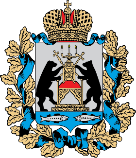 КОМИТЕТ ПО ВНУТРЕННЕЙ ПОЛИТИКЕ  НОВГОРОДСКОЙ ОБЛАСТИ
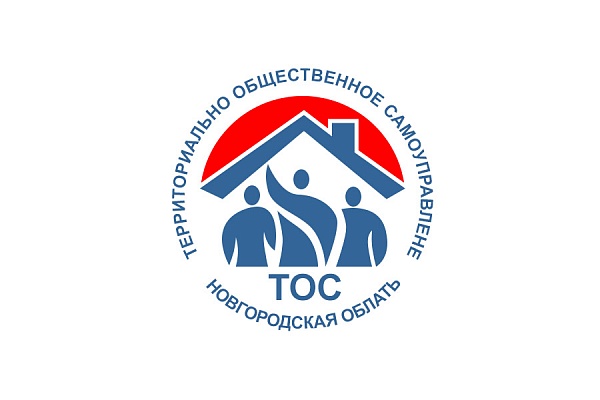 Количество заявок на конкурс
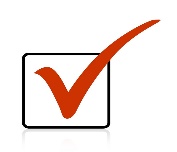 Хвой	нинский муниципальный округ может реализовать 16 проектов ТОС:
Хвойнинская городская территория		– создано 6 ТОС   – 2 проекта
Анциферовская сельская территория	– создано 3 ТОС   – 1 проект
Боровская сельская территория		– создано 6 ТОС   – 2 проекта
Дворищинская сельская территория 		– создано 3 ТОС   – 1 проект
Звягинская сельская территория 		– создано 5 ТОС   – 2 проекта
Кабожская сельская территория 		– создано 7 ТОС   – 2 проекта
Минецкая сельская территория			– создано 2 ТОС   – 1 проект
Остахновская сельская территория 		– создано 4 ТОС   – 1 проект
Песская сельская территория 			– создано 4 ТОС   – 1 проект
Юбилейнинская сельская территория 	– создано 12 ТОС – 3 проекта





В 2022 году заявки в электронном виде на Сервисе электронной подачи заявок ТОС и на бумажном носителе будут приниматься 
до 1 апреля 2022 года включительно!
06
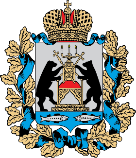 КОМИТЕТ ПО ВНУТРЕННЕЙ ПОЛИТИКЕ  НОВГОРОДСКОЙ ОБЛАСТИ
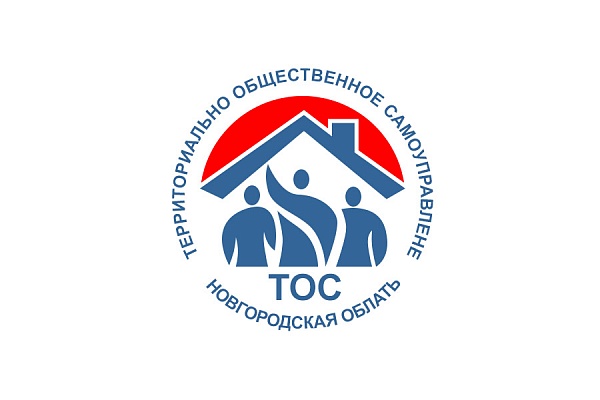 Условия предоставления субсидии
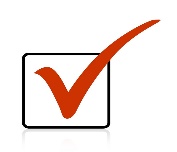 Наличие в бюджете (сводной бюджетной росписи бюджета)                 городского округа, муниципального округа, поселения бюджетных ассигнований на исполнение расходных обязательств, связанных с исполнением мероприятий, направленных на реализацию проекта ТОС, включенного в муниципальную программу развития территорий, в целях софинансирования которых предоставляется субсидия
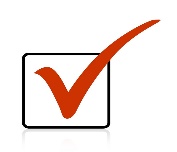 Наличие в утвержденной муниципальной программе развития территорий мероприятий по реализации проекта ТОС на соответствующий финансовый год
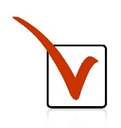 Наличие в границах одного городского округа, муниципального округа, поселения не менее 2 зарегистрированных в соответствии со статьей 27 Федерального закона от 6 октября 2003 года № 131-ФЗ «Об общих принципах организации местного самоуправления в Российской Федерации» территориальных общественных самоуправлений
07
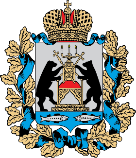 КОМИТЕТ ПО ВНУТРЕННЕЙ ПОЛИТИКЕ  НОВГОРОДСКОЙ ОБЛАСТИ
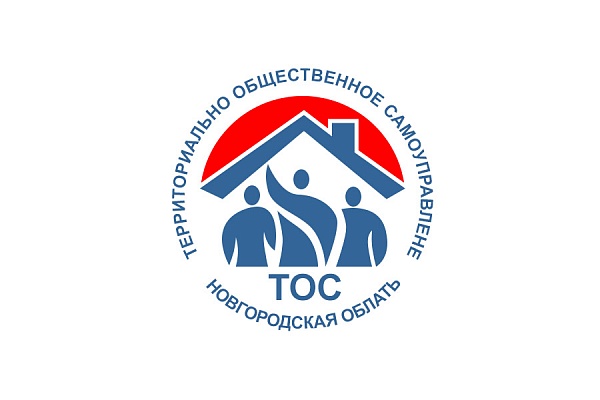 Типология проектов ТОС
Обеспечение первичных мер пожарной безопасности;
Создание условий для организации досуга и обеспечения жителей услугами организаций культуры;
Обеспечение условий для развития физической культуры, школьного спорта и массового спорта, организация проведения официальных физкультурно-оздоровительных и спортивных мероприятий (за исключением обустройства новых спортивных площадок);
Организация благоустройства территории муниципального образования в соответствии с утвержденными правилами благоустройства (за исключением обустройства новых детских игровых площадок);
Организация и осуществление мероприятий по работе с детьми и молодежью;
Создание условий для массового отдыха жителей и организация обустройства мест массового отдыха населения;
Организация ритуальных услуг и содержание мест захоронения; 
Участие в организации деятельности по накоплению (в том числе раздельному накоплению) и транспортированию твердых коммунальных отходов - для поселений;
Участие в организации деятельности по накоплению (в том числе раздельному накоплению), сбору, транспортированию, обработке, утилизации, обезвреживанию, захоронению твердых коммунальных отходов - для муниципальных округов
08
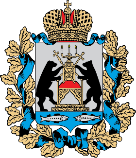 КОМИТЕТ ПО ВНУТРЕННЕЙ ПОЛИТИКЕ  НОВГОРОДСКОЙ ОБЛАСТИ
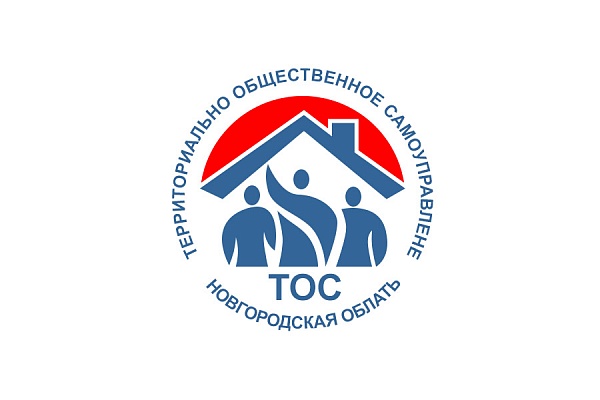 Критерии конкурсного отбора ТОС
1. Вклад участников реализации ПРП «Территориальное общественное самоуправление (ТОС) на территории Новгородской области» в его финансирование:
софинансирование со стороны бюджета городского округа, муниципального округа, поселения (15% – 5 баллов, от 15-30% – 7 баллов, свыше 30% – 10 баллов);

2. Информирование населения о ПРП «Территориальное общественное самоуправление (ТОС) на территории Новгородской области»
использование печатных средств массовой информации для информирования населения за 12 месяцев, предшествующих дате подачи заявки                                    (нет – 0, до 3 публикаций – 1 балл, от 4 до 6 –  4 баллов; свыше 6 – 7 баллов);
информирование населения о деятельности ТОС, реализация проекта которого планируется в текущем году за 12 месяцев, предшествующих дате подачи заявки    (нет – 0, до 3 публикаций – 1 балл, от 4 до 6 – 4 баллов; свыше 6 – 7 баллов);
использование иных способов информирования населения о ПРП «Территориальное общественное самоуправление (ТОС) на территории Новгородской области» за 12 месяцев, предшествующих дате подачи заявки (да – 2 балла, нет – 0 баллов)
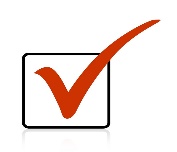 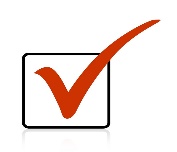 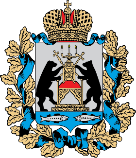 КОМИТЕТ ПО ВНУТРЕННЕЙ ПОЛИТИКЕ  НОВГОРОДСКОЙ ОБЛАСТИ
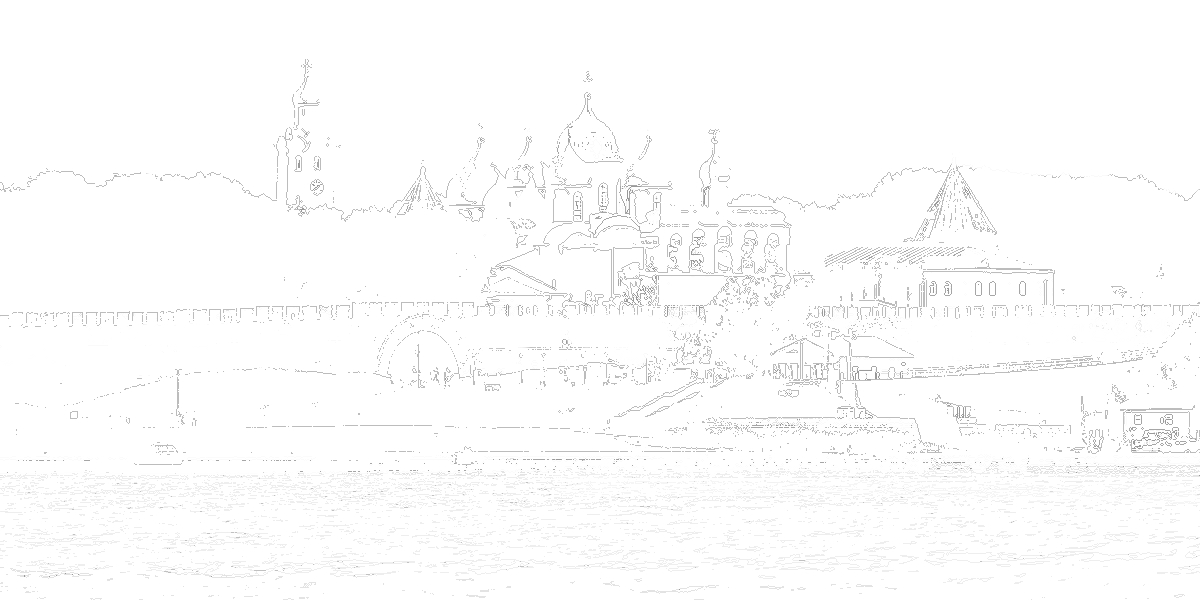 СПАСИБО ЗА ВНИМАНИЕ